Η επισφαλής και ευέλικτη εργασία στην ελληνική βιομηχανία του Design Αυδίκος Β.
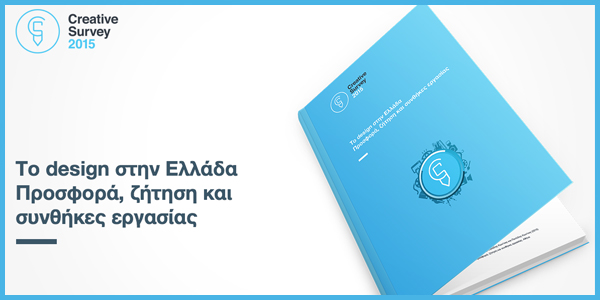 Η ψηφιακή οικονομία αναπροσδιόρισε την ζήτηση και προσφορά παγκόσμια
Ζήτηση: νέα διαφοροποιημένα προϊόντα και υπηρεσίες
Προσφορά: η τηλε-εργασία αναπροσδιόρισε τα όρια μεταξύ μισθωτής εργασίας και ελεύθερου επαγγέλματος/αυταπασχόλησης, μεγαλύτερη τάση στις εταιρίες για ανάθεση εργασιών
Η οικονομική κρίση ενέτεινε το φαινόμενο της αυταπασχόλησης, ιδιαίτερα στα δημιουργικά επαγγέλματα (έντασης γνώσης)
Design: κλάδος έντονα εξαγωγικός, αλλά με έντονο το φαινόμενο της επισφαλούς και ευέλικτης εργασίας
Κύρια εργοληπτικές συμφωνίες εργασίας (project based work)
Έρευνα για την προσφορά, ζήτηση και συνθήκες εργασίας στην αγορά του ειδικευμένου σχεδιασμού
Ερωτηματολόγιο 64 ερωτήσεων
Δείγμα 925 ερωτηματολόγια, 2 μήνες (Δεκ. 2014-Φεβρ. 2015)
Design: Γραφιστικό, ψηφιακό, βιομηχανικό, εσωτερικών χώρων
Ισχυρό δίκτυο: digitized, design υπό Στέγη
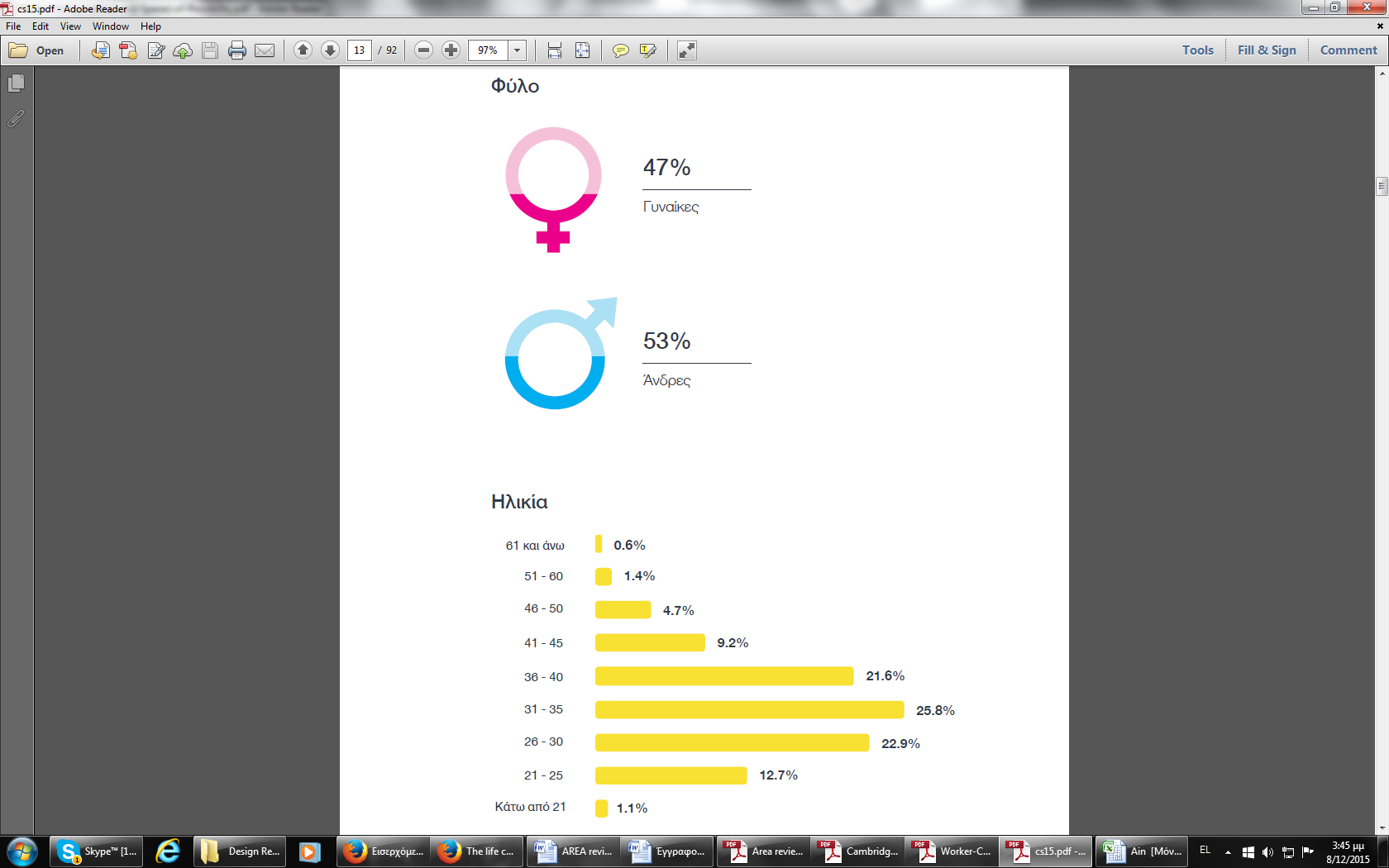 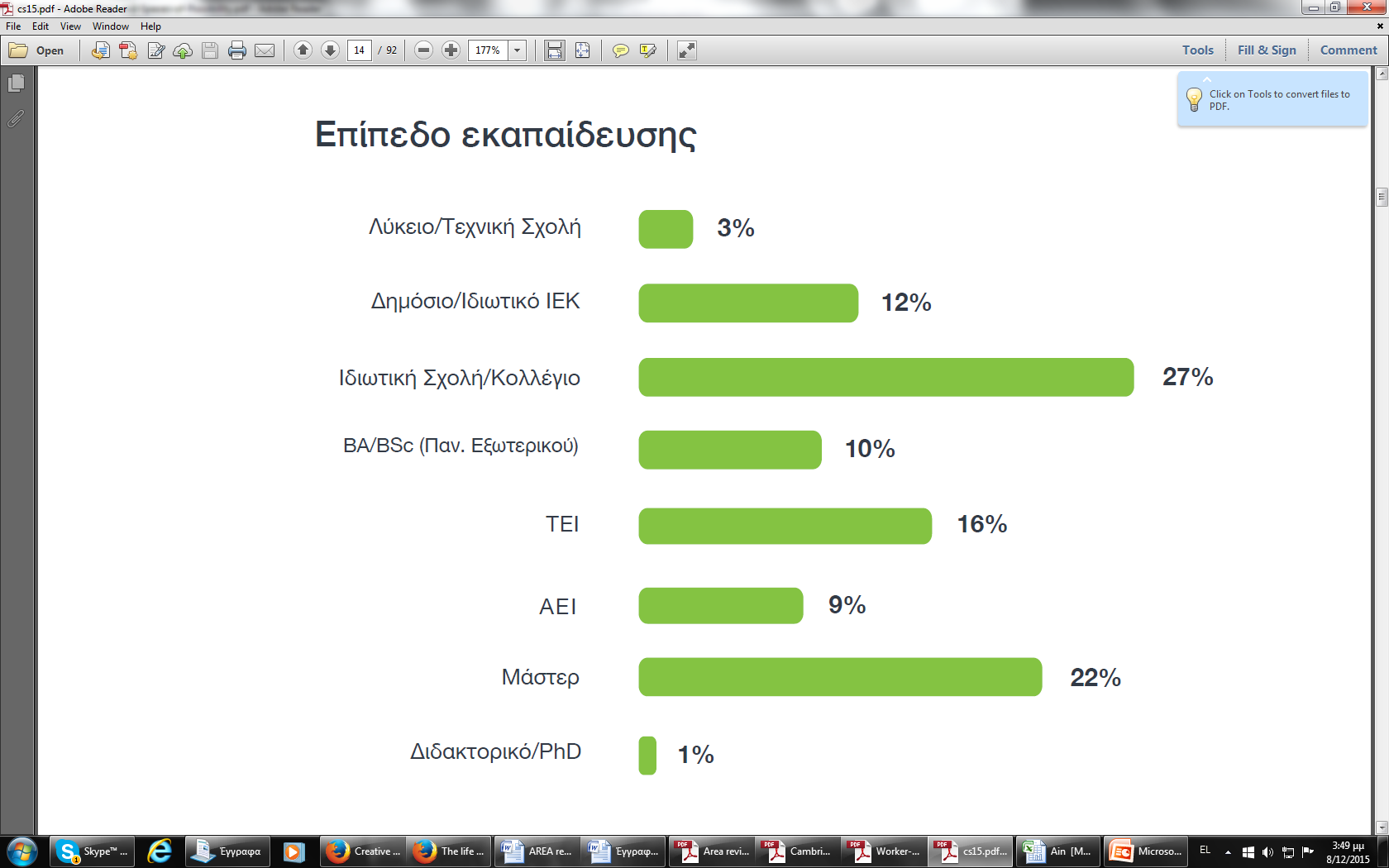 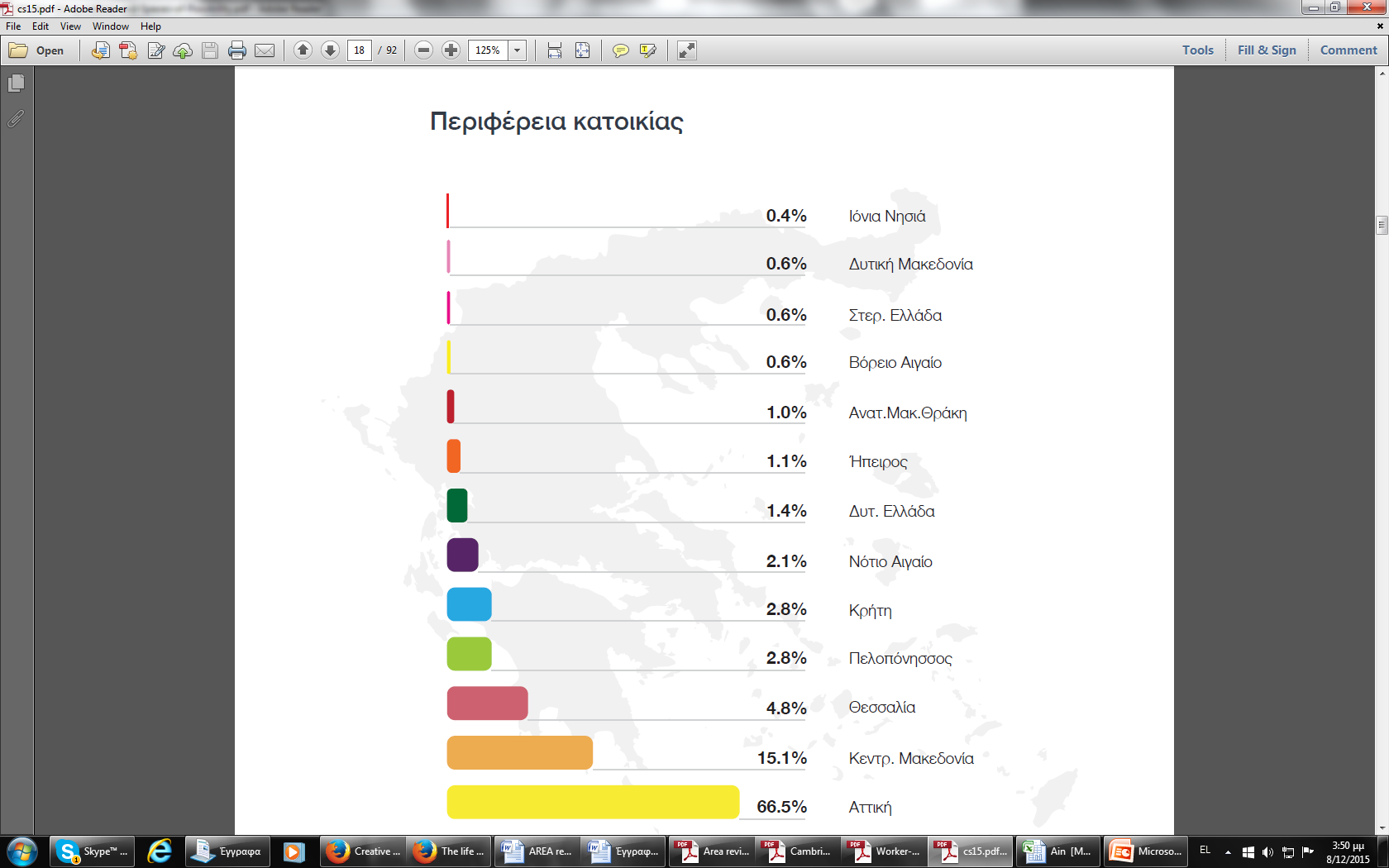 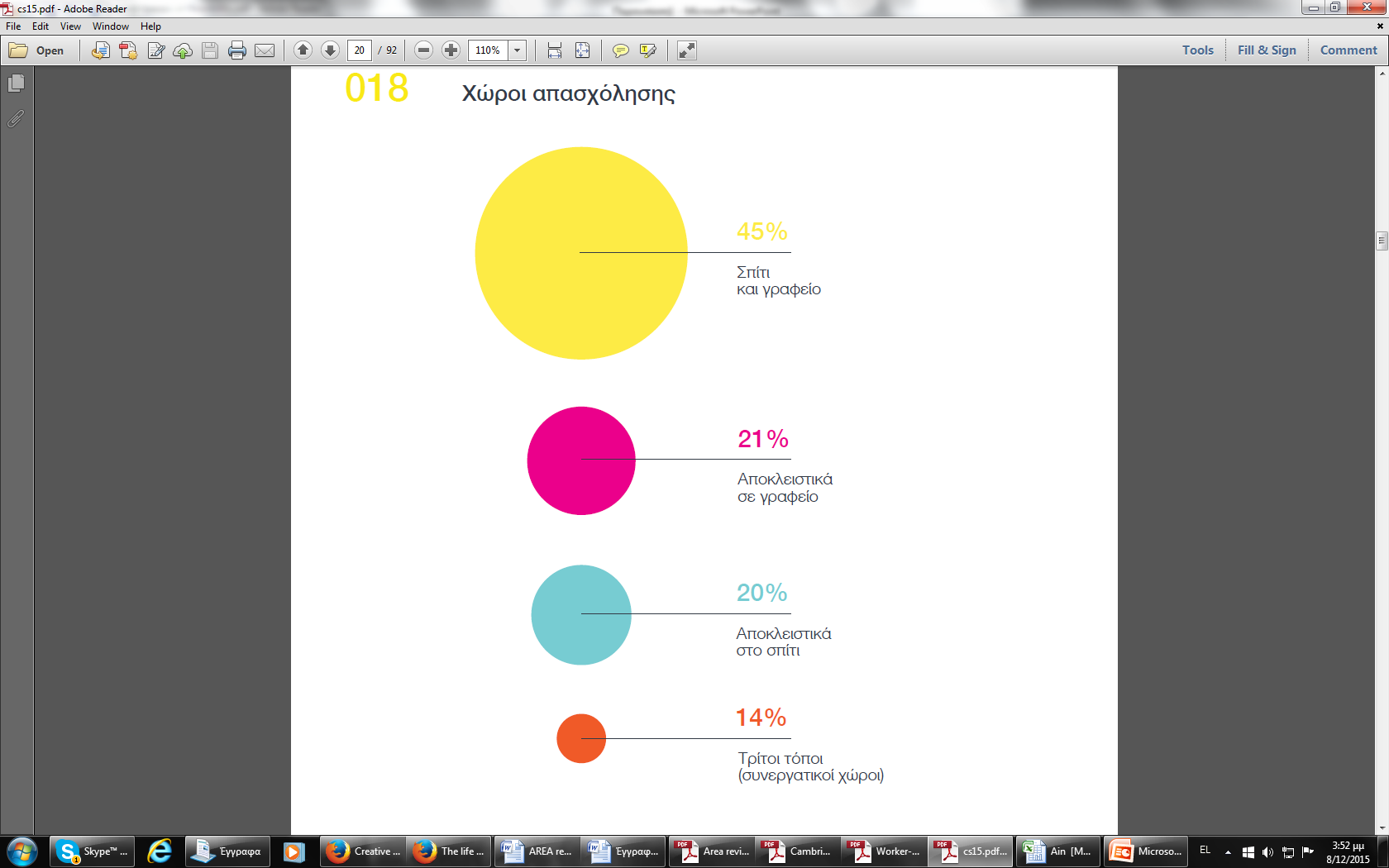 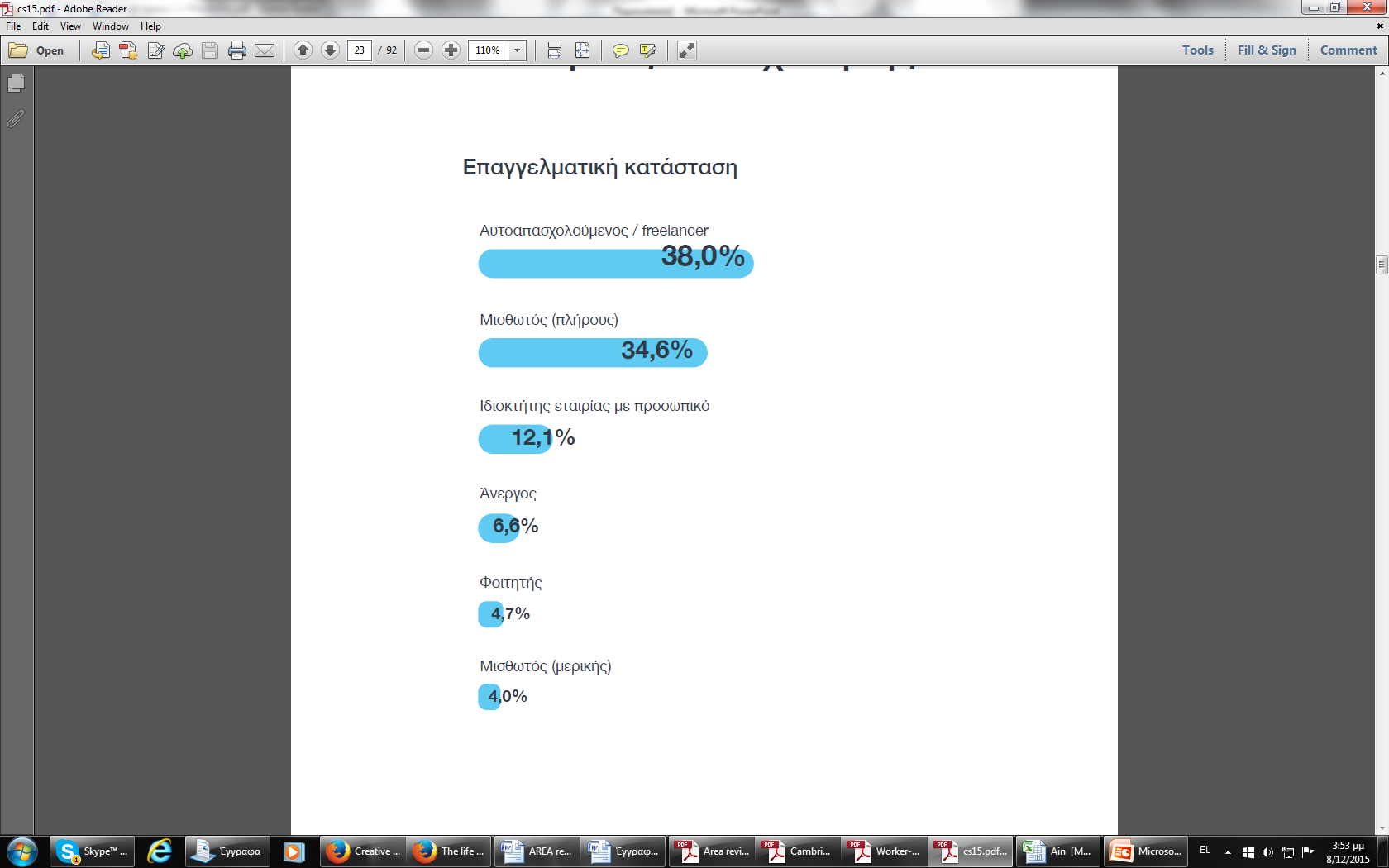 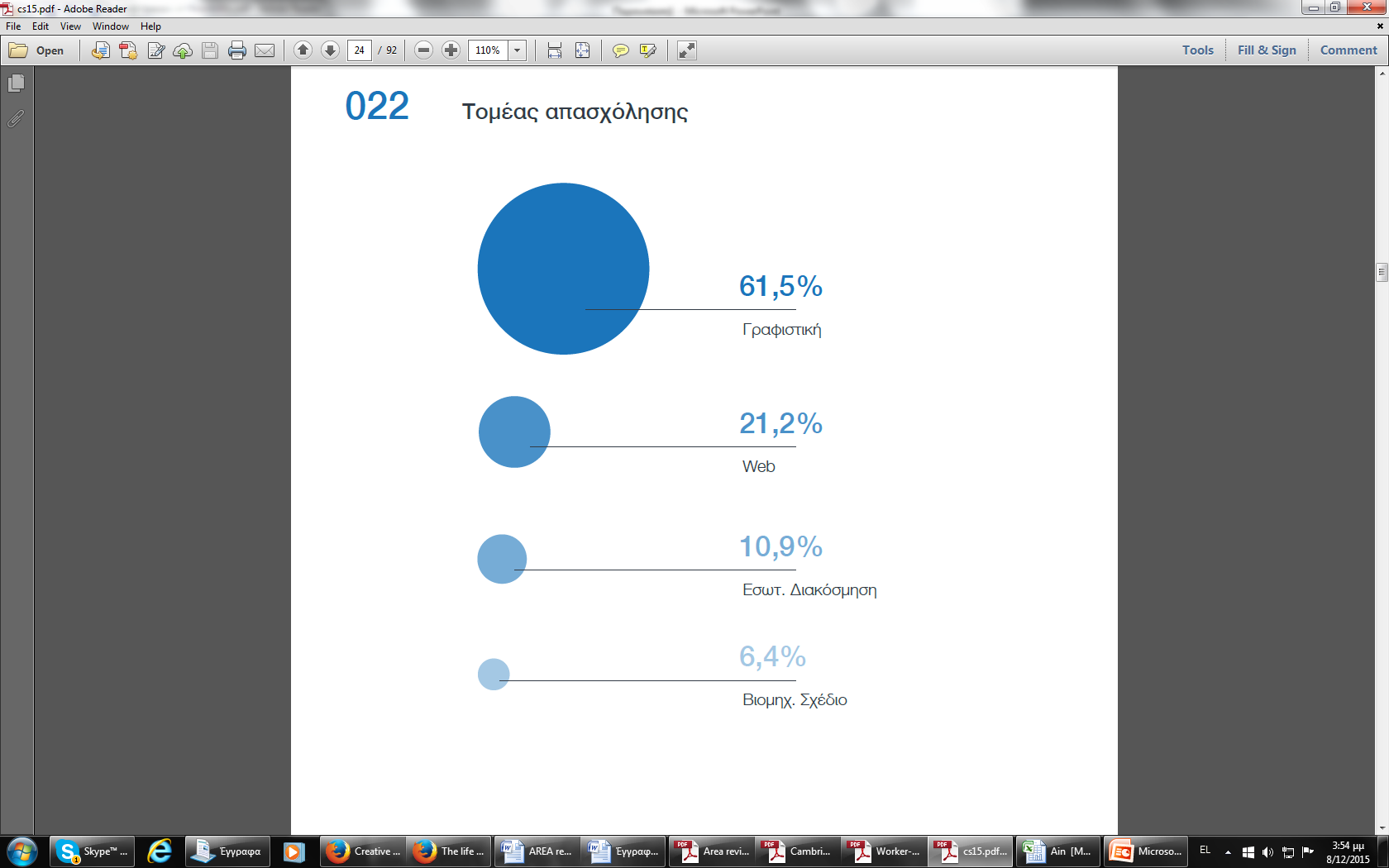 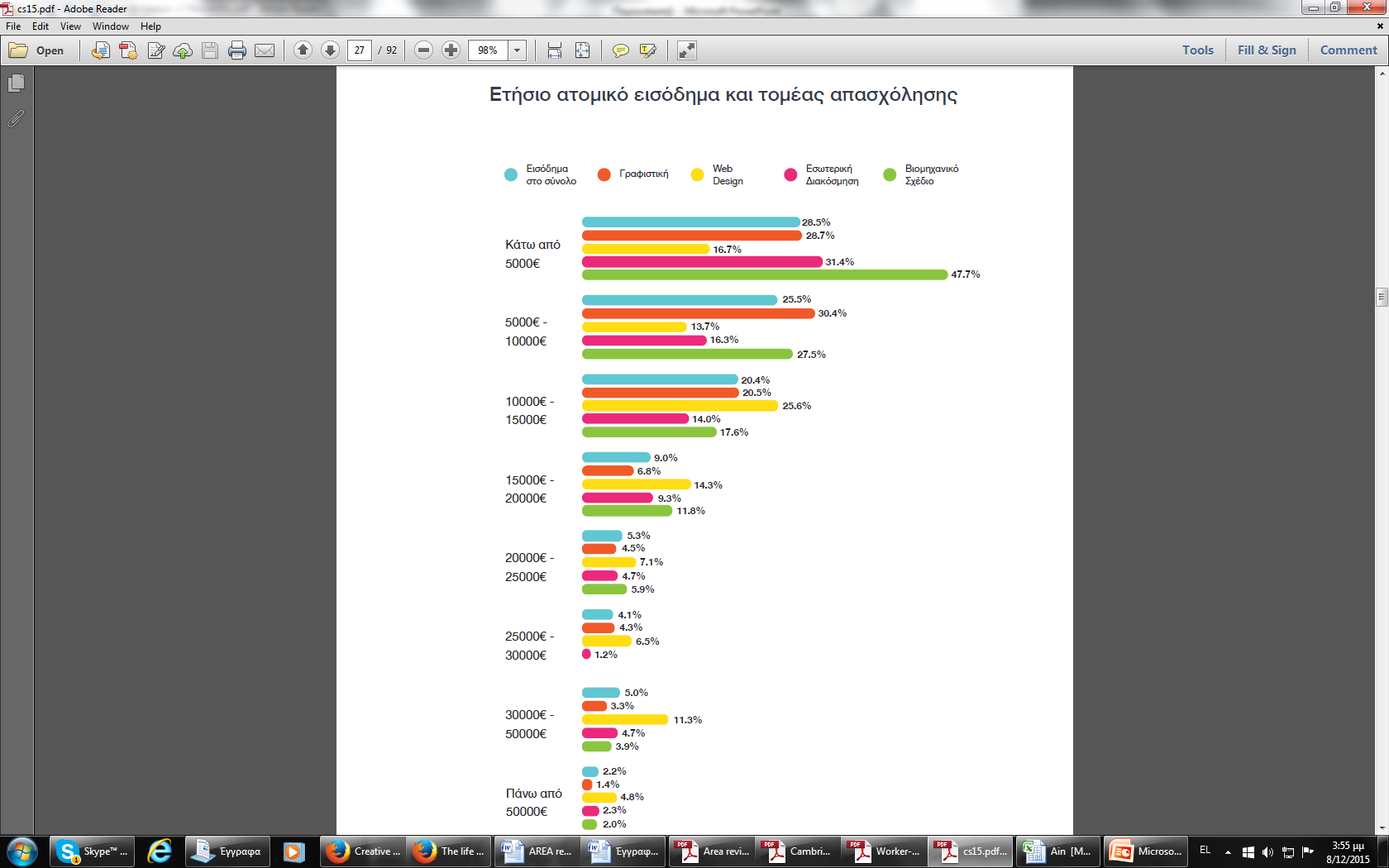 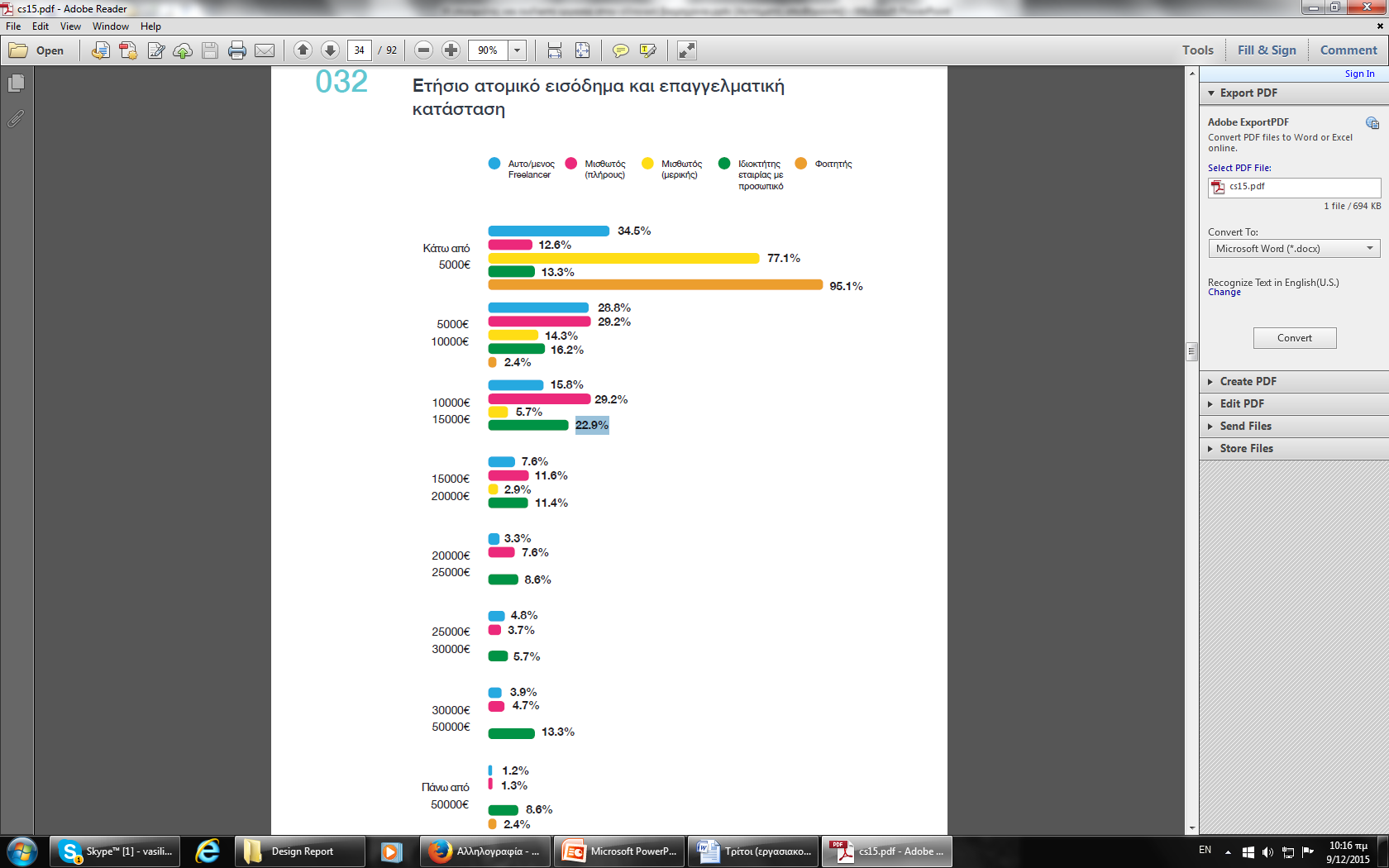 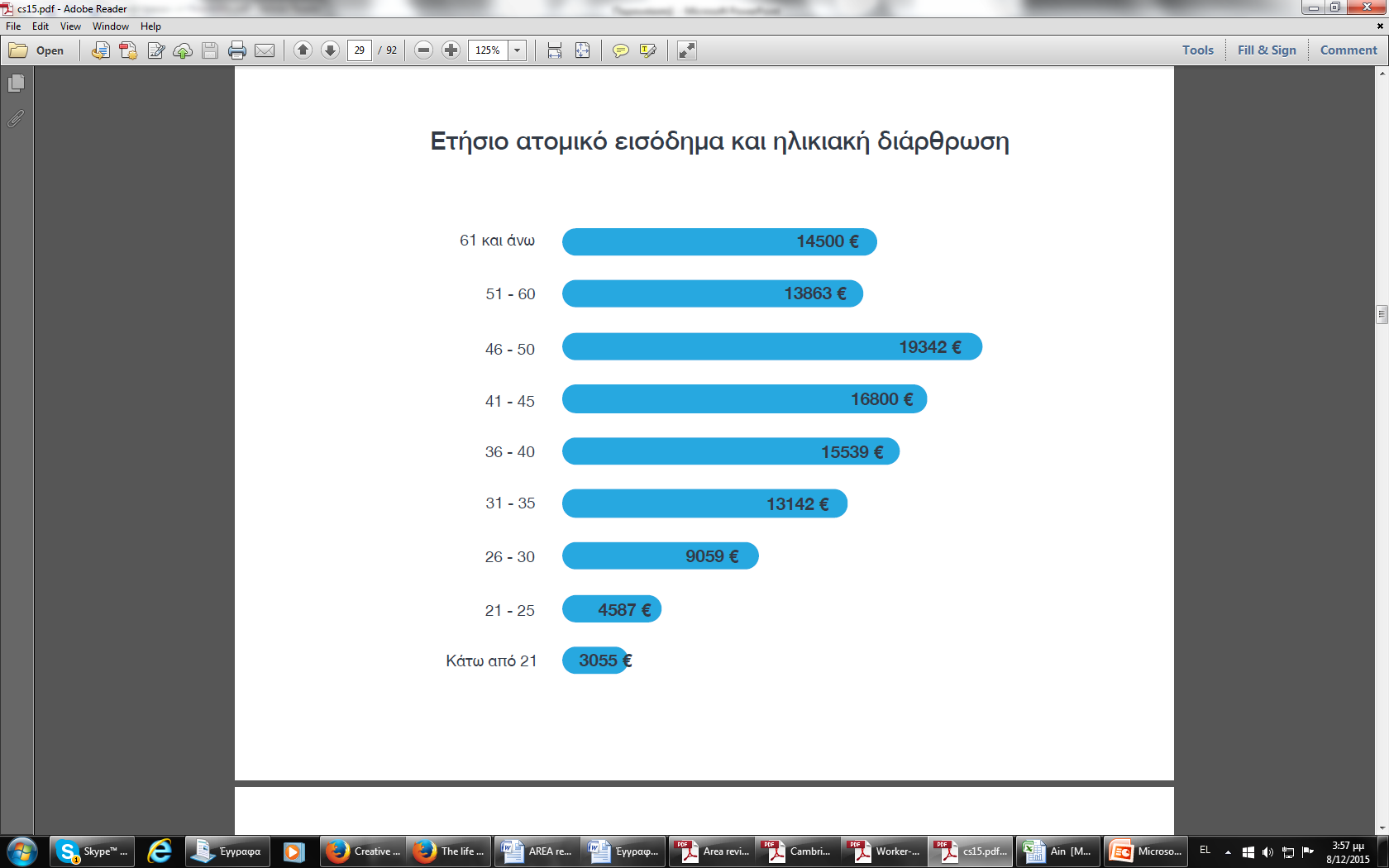 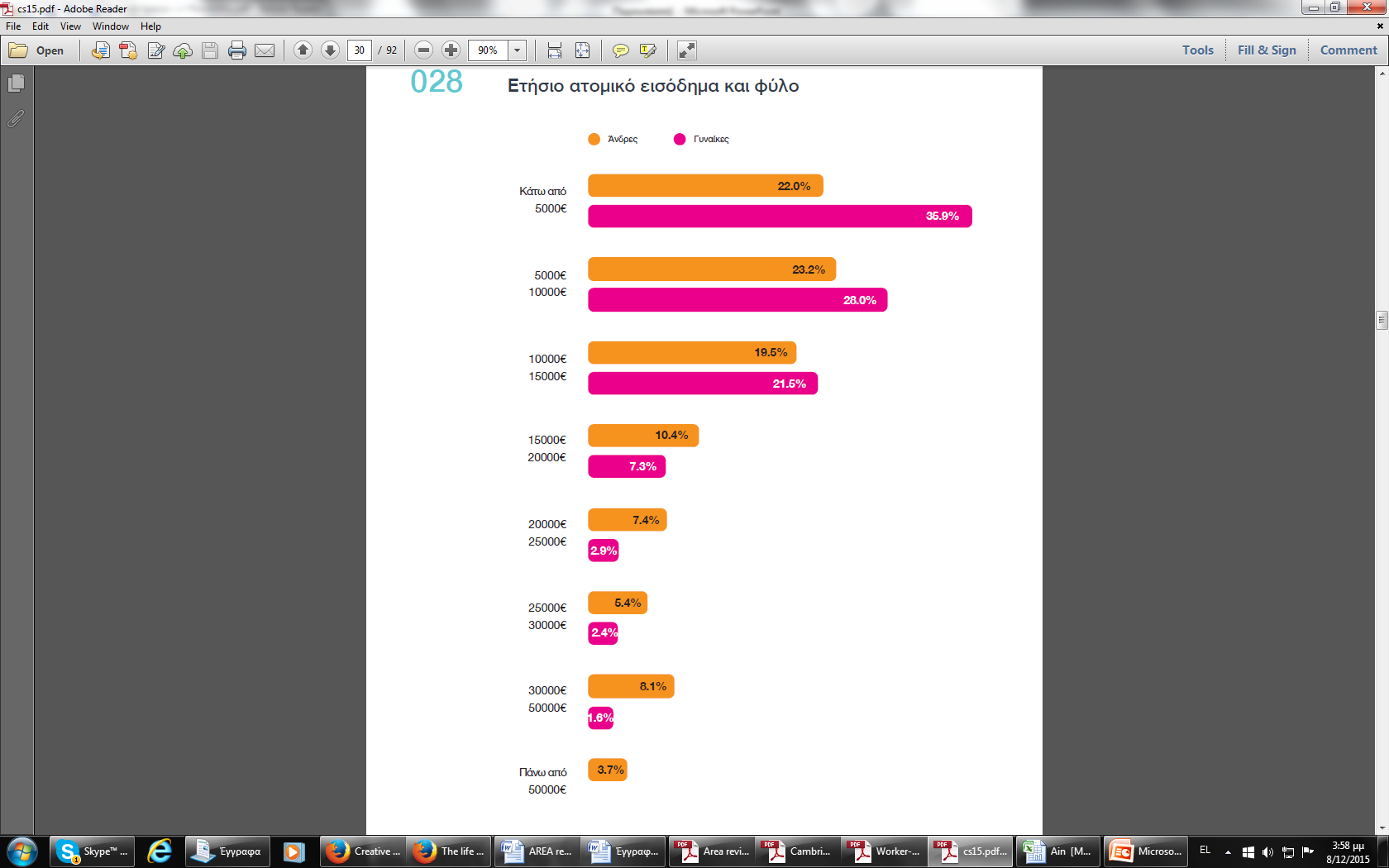 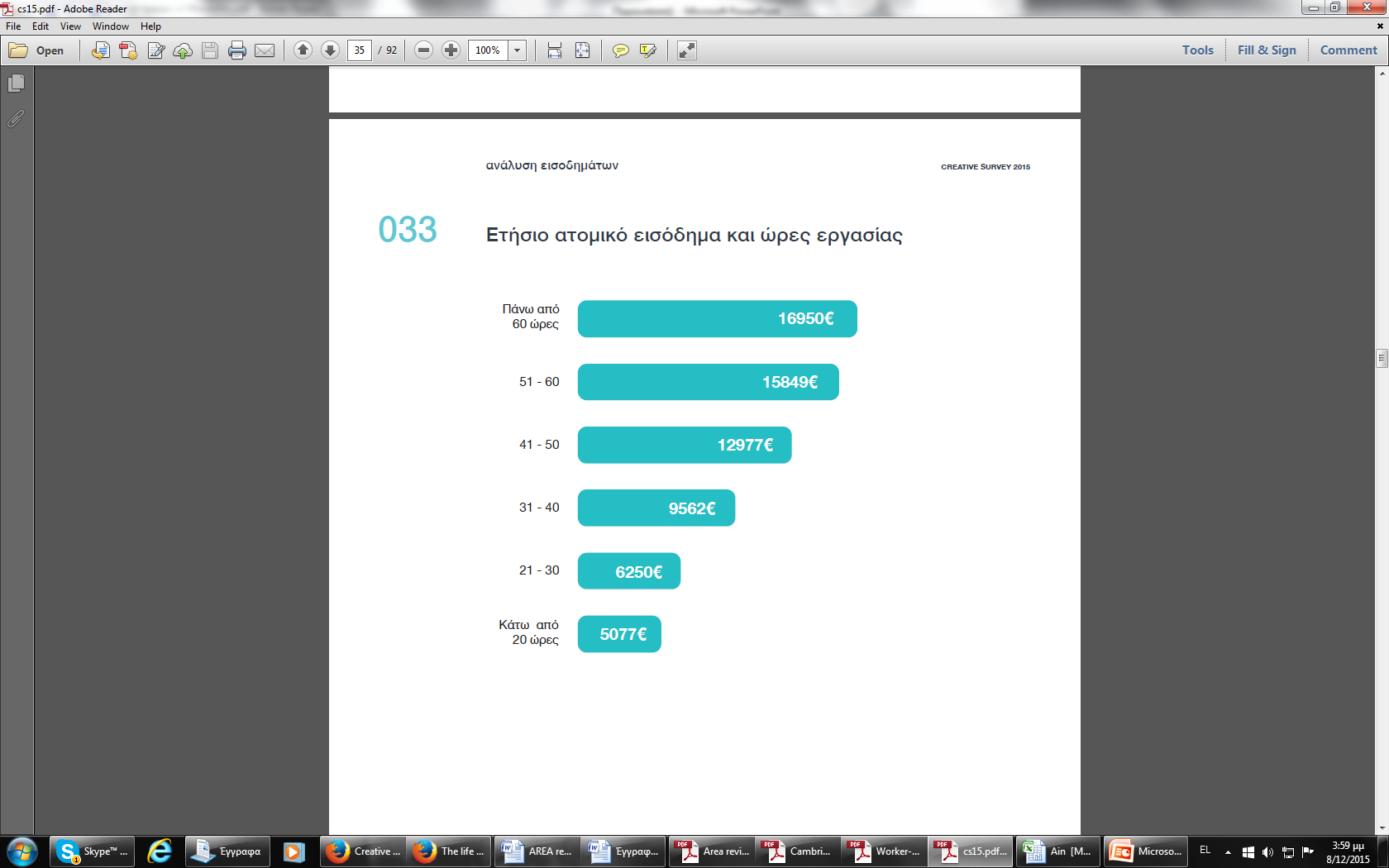 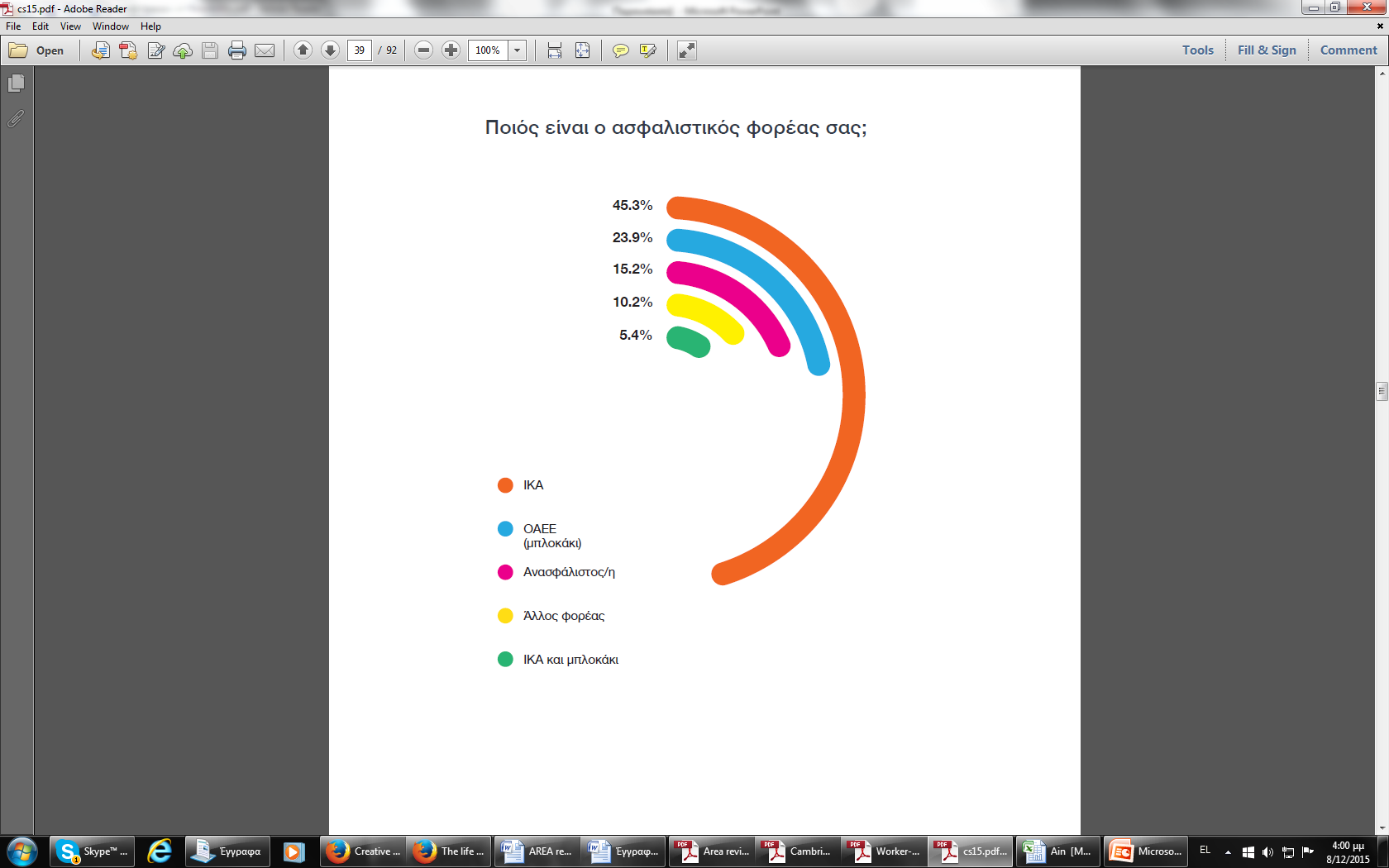 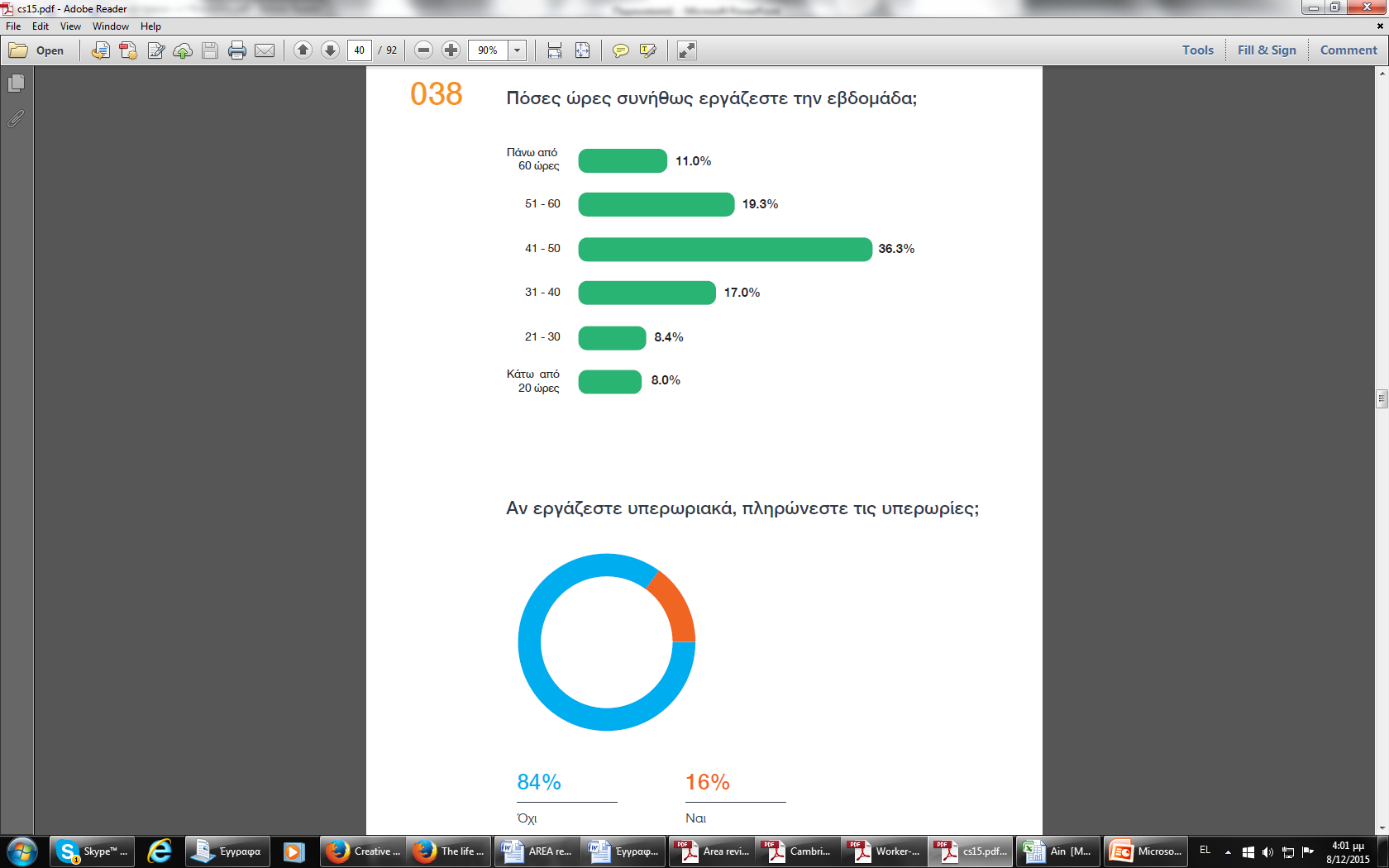 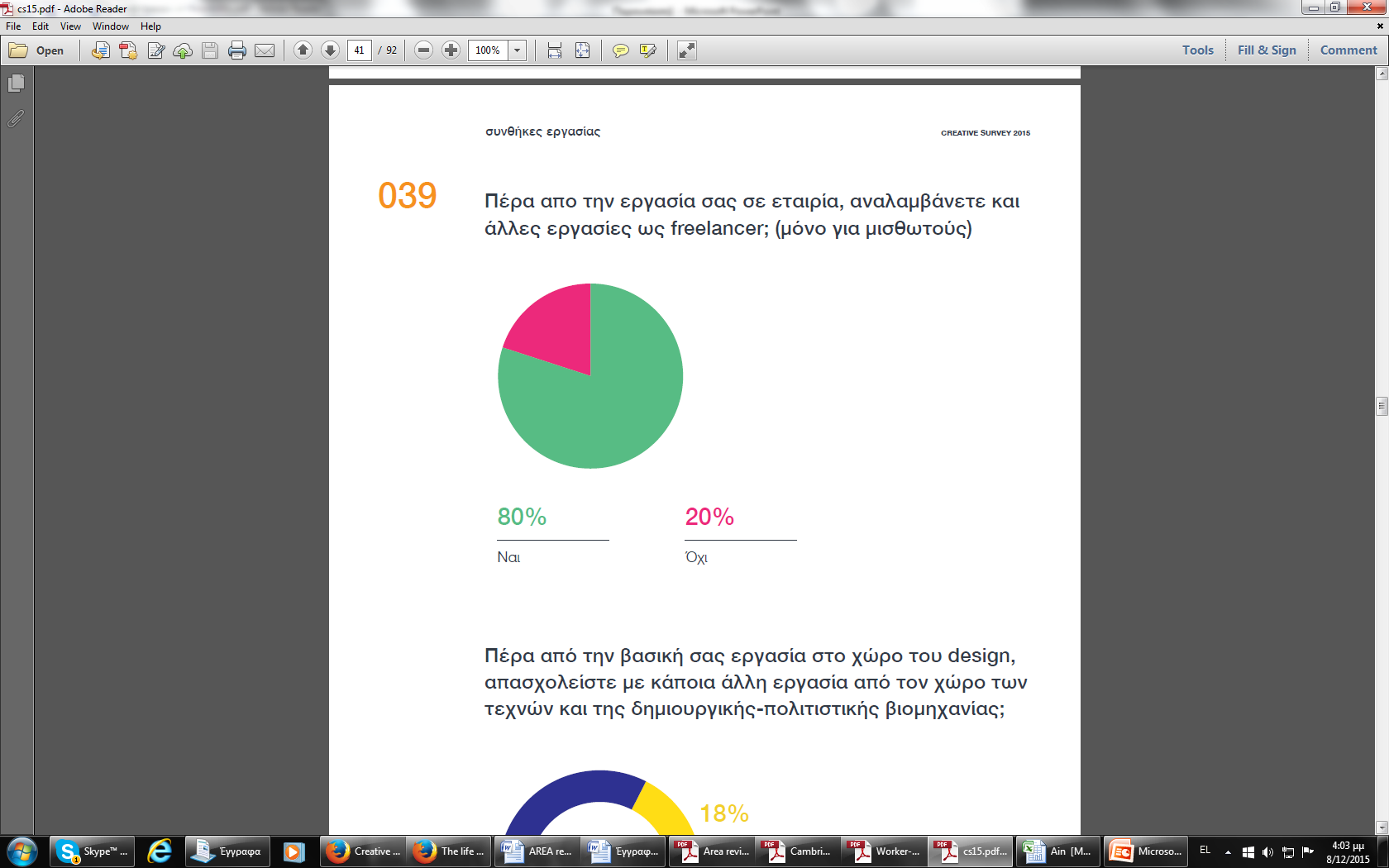 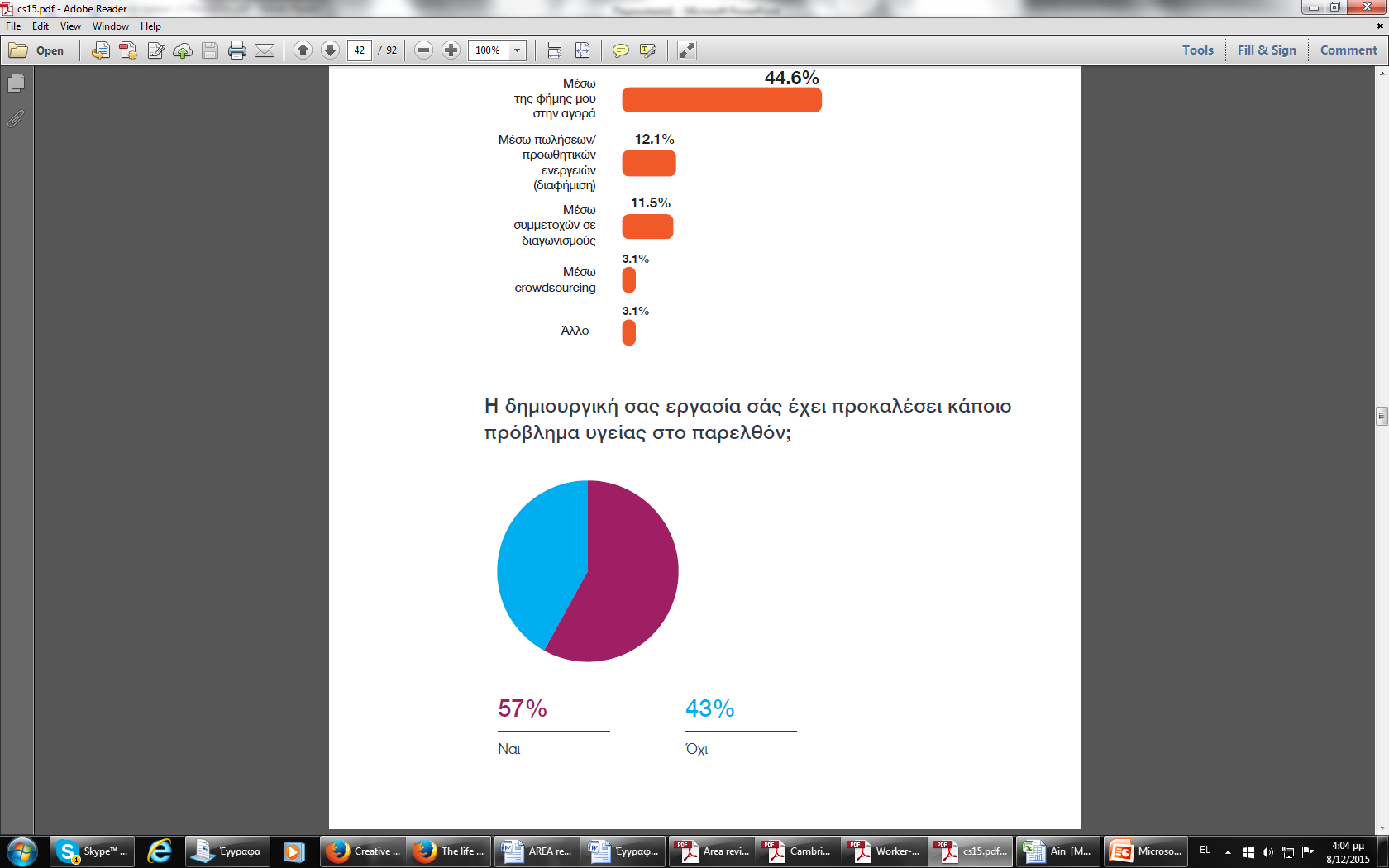 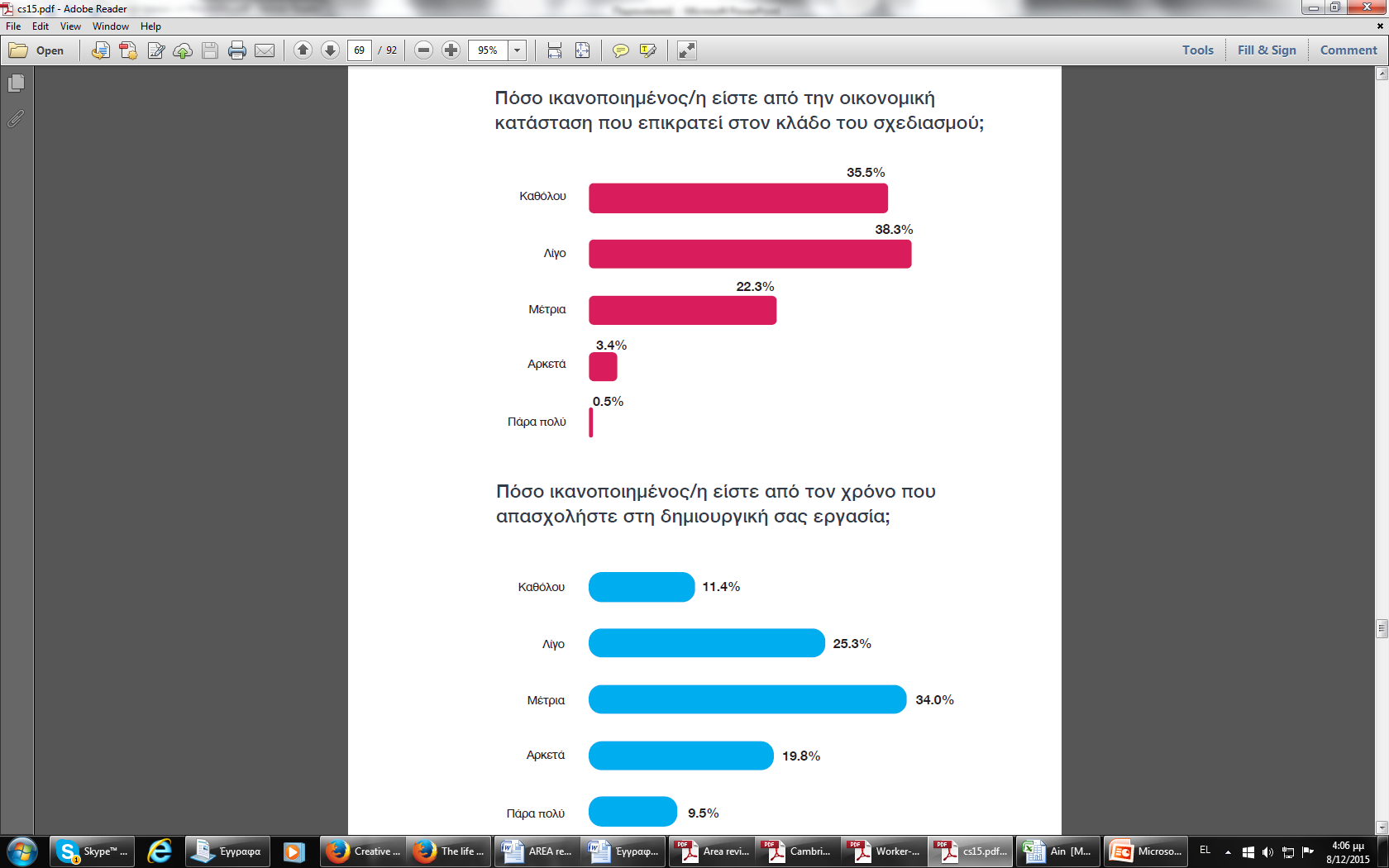 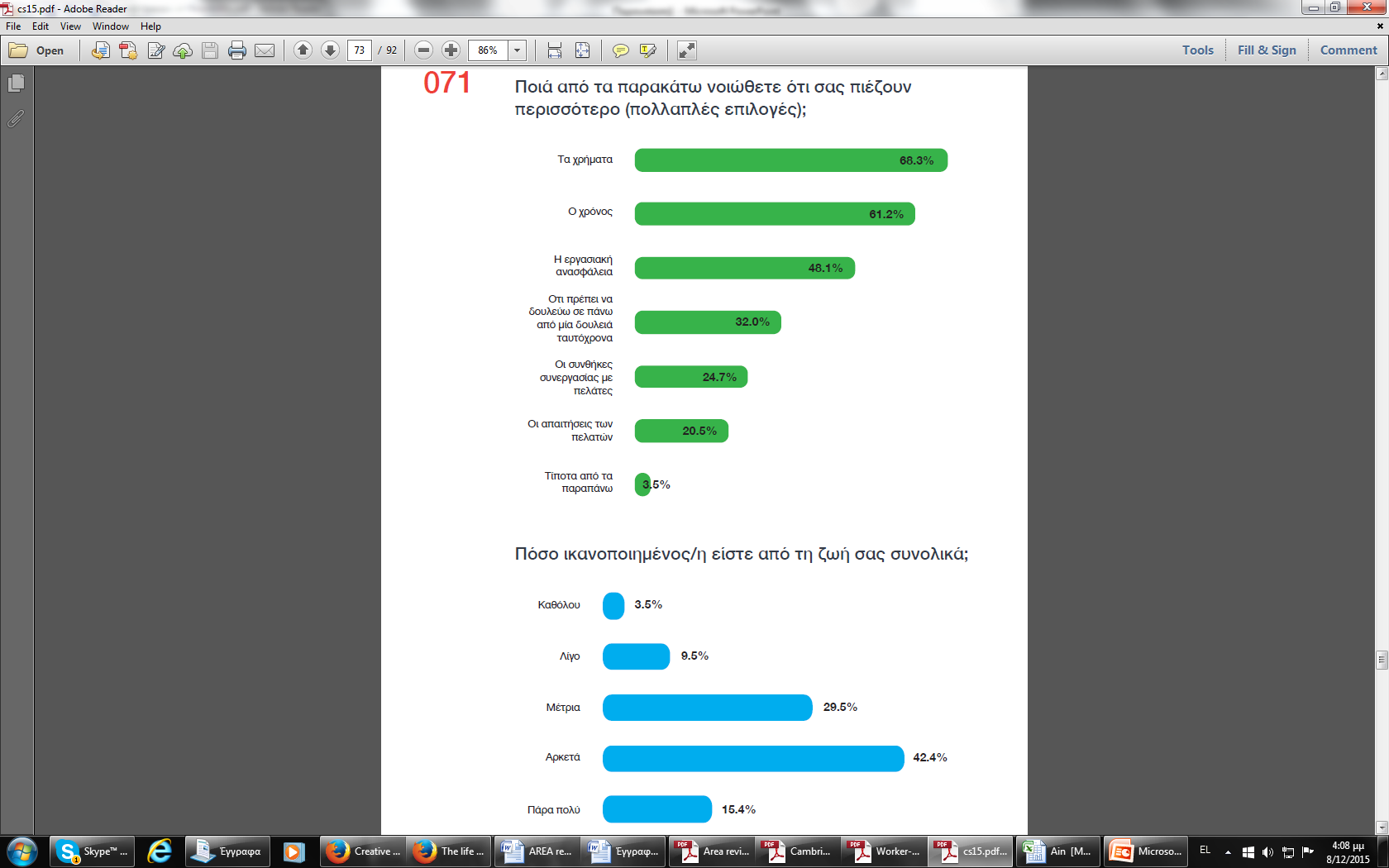 Κατεβάστε το pdf με τα αποτελέσματα της μελέτης: creativesurvey.gr
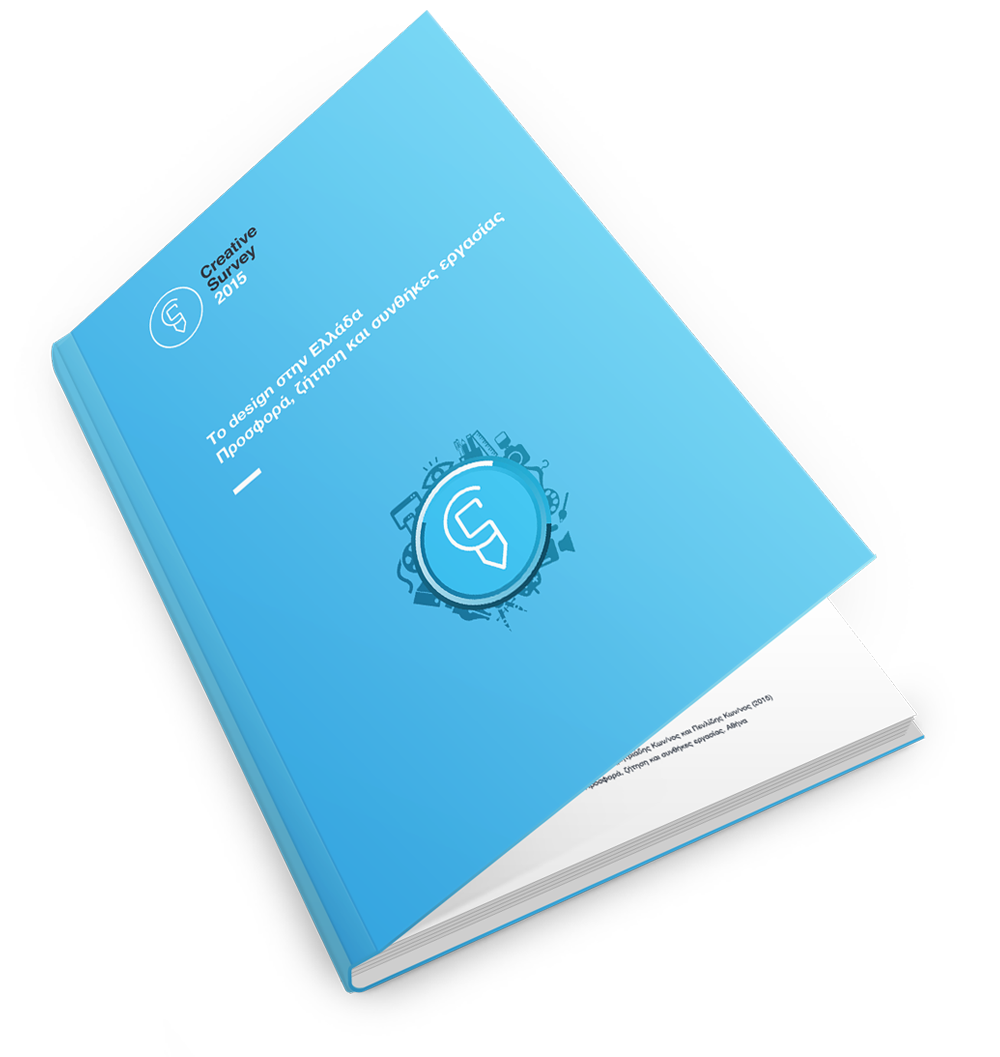 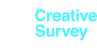